Průvodce Lublaňského Erasmáka
Albert Weber
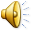 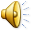 Představení projektu
Projekt je zaměřen na vytvoření komplexního video průvodce o studiu a životu ve Slovinském hlavním městě Lublani
Video průvodce o délce cca 10 minut bude zveřejněn na platformě YouTube
Hlavním motivem je stručně, ovšem úplně charakterizovat studijní pobyt v Lublani a ve Slovinku od A do Z, tak aby uchazeč či student měl maximální možné představy o životu a studiu zde a mohl se náležitě připravit na studijní pobyt
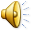 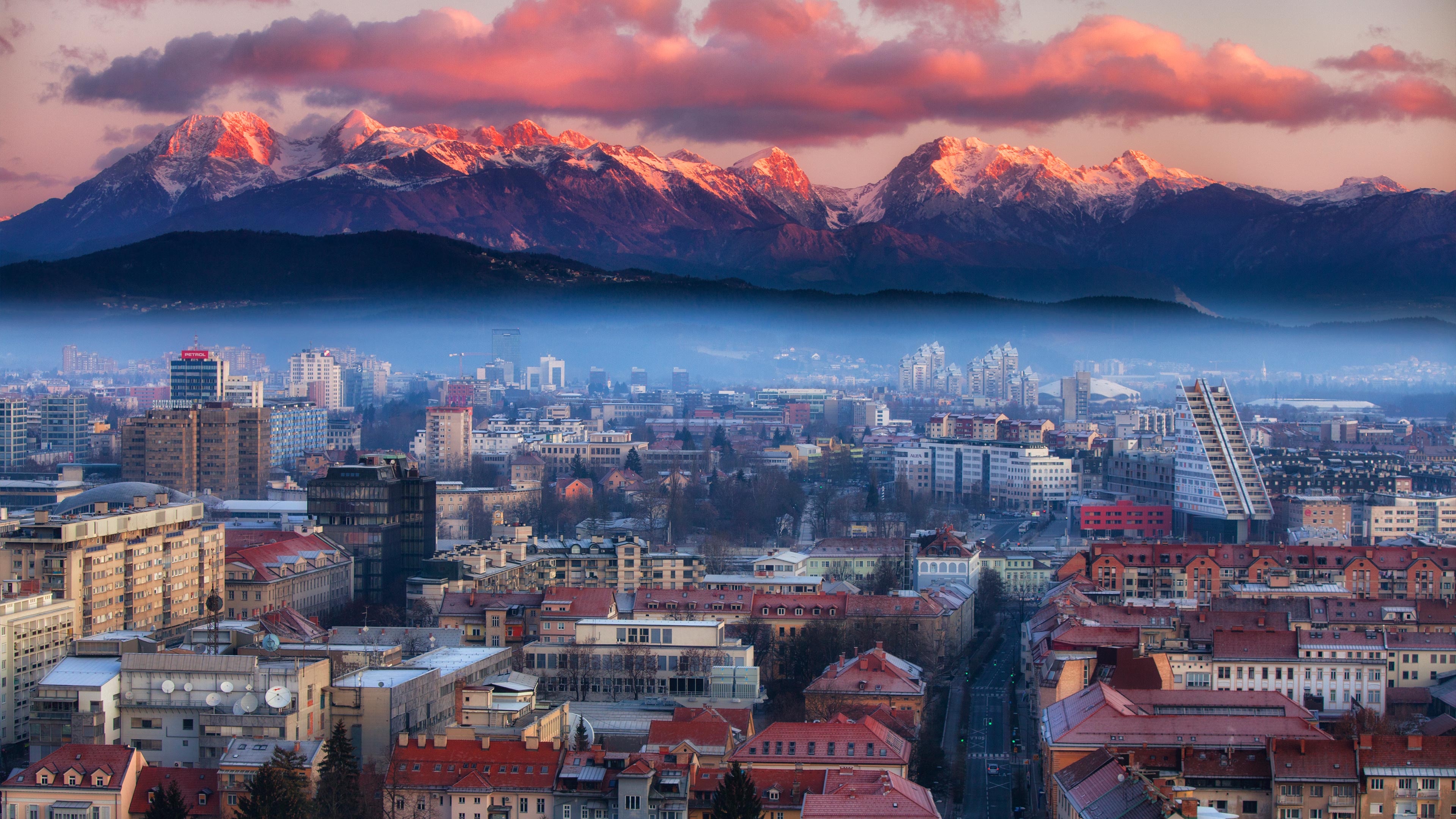 Cílová skupina projektu
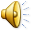 Studenti zvažující výjezd v rámci Erasmus+ do Lublaně
Studenti zvažující výjezd v rámci Erasmus+ do Slovinska
Studenti zvažující výjezd v rámci programu Erasmus+
Studenti absolvující Erasmus+ v Lublani
Studenti absolvující Erasmus+ ve Slovinsku
Studenti absolvující Erasmus+
Studenti zvažující či absolvující studijní výjezd v rámci jiného programu
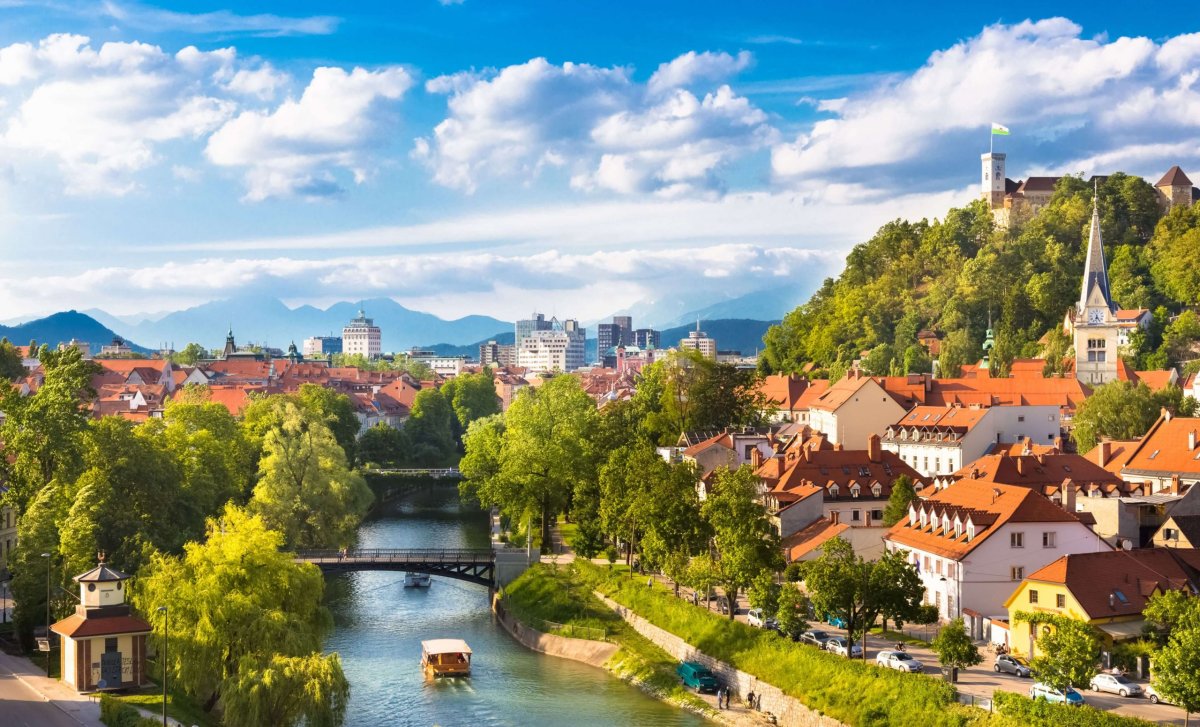 Obsah projektu
Ohledně Erasmu samotného, na co se připravit
Co vás čeká před, na a po výjezdu
Doprava na místo
Ubytování
První dni na Univerzitě
Život ve Slovinku a Slovinsko jako Erasmus destinace
Život v Lublani a Lublaň jakožto Erasmus destinace
ESN – Studentské organizace pro Erasmus studenty
Kam na výlety?
Studentský život
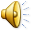 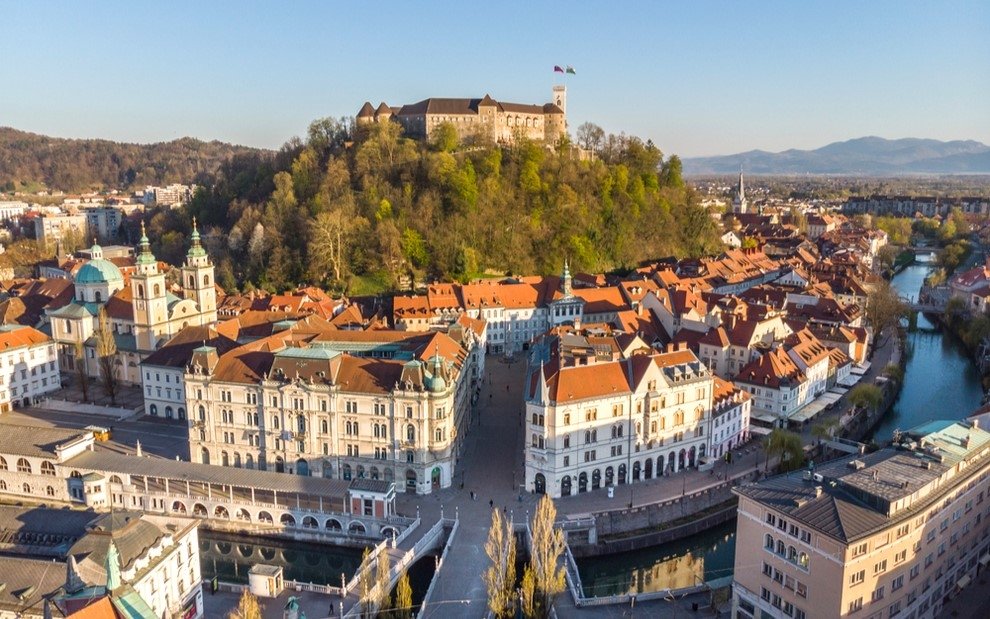 Cíle projektu
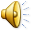 Přiblížení uchazečům či absolvujícím studentům co je čeká pokud se rozhodnou vyjet na Erasmus jako takový
Následné zaměření se na Slovinsko v čele s Lublaní jakožto cílovou Erasmus destinací
Po shlédnutí průvodce by studenti měli tušit a být připraveni na to, co je čeká pokud se rozhodnu vyjet na studijní stáž do zahraničí
A konkrétně je připravit na všechny záležitosti, které může přinášet Studium ve Slovinsku, nejlépe v Lublani, od ubytování, přes studium, po cestování a zábavu
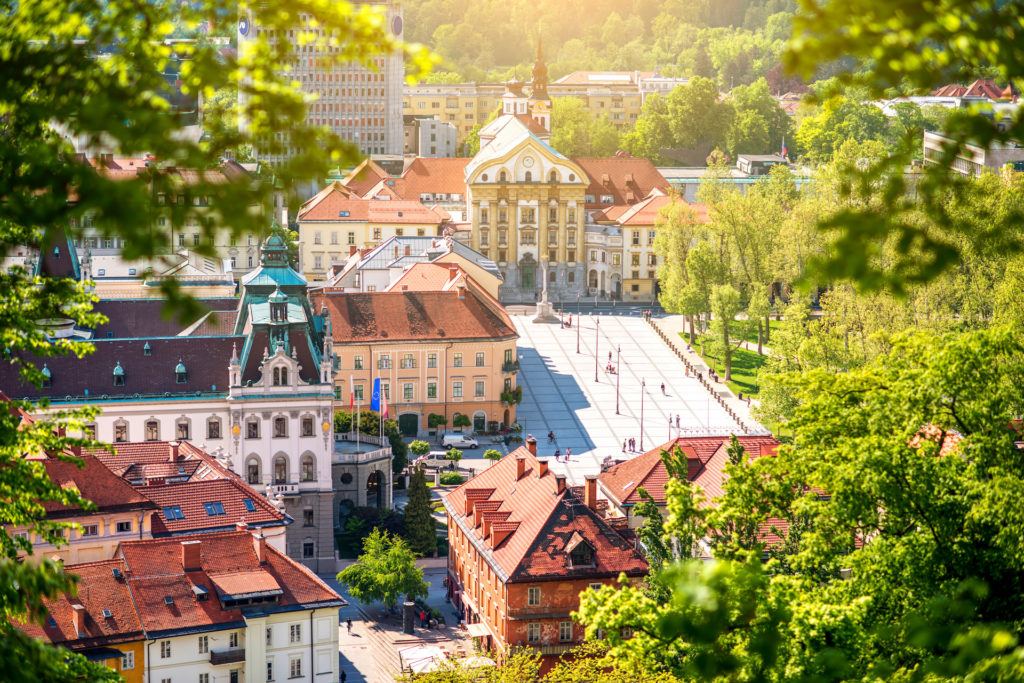 Obrázkové zdroje
https://www.objevuj-slovinsko.cz/lublan/
https://www.cestujlevne.com/pruvodce/slovinsko/lublan
https://www.slovinsko.travel/lublan-a-stredni-slovinsko
https://travelking.cz/blog/objevte-to-nej-ze-slovinska-14-nejlepsich-mist-ktera-musite-videt-v-lublani
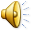 Děkuji za pozornost!
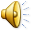